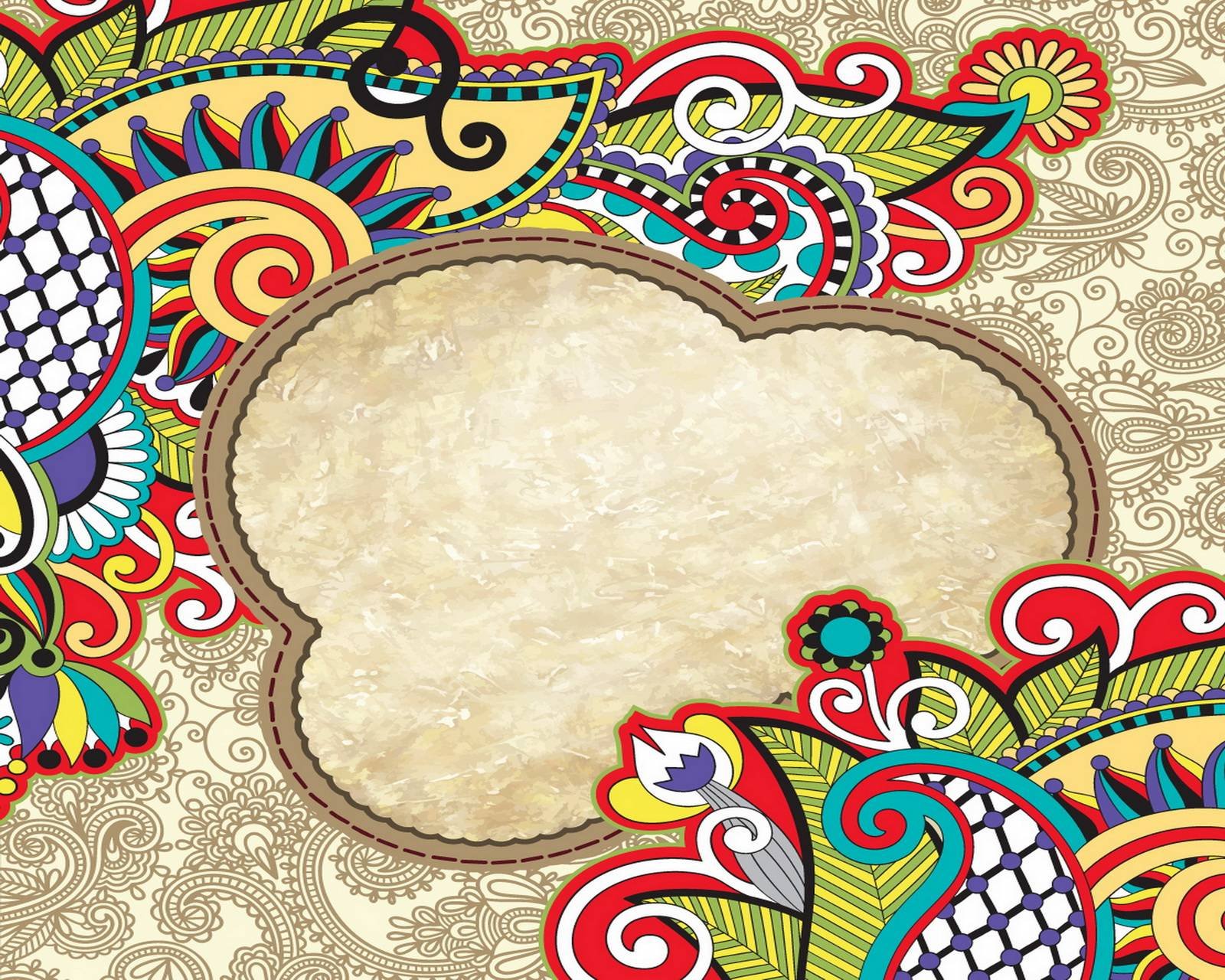 Фольклорный праздник, посвященный Дню России«Как у наших у ворот…»
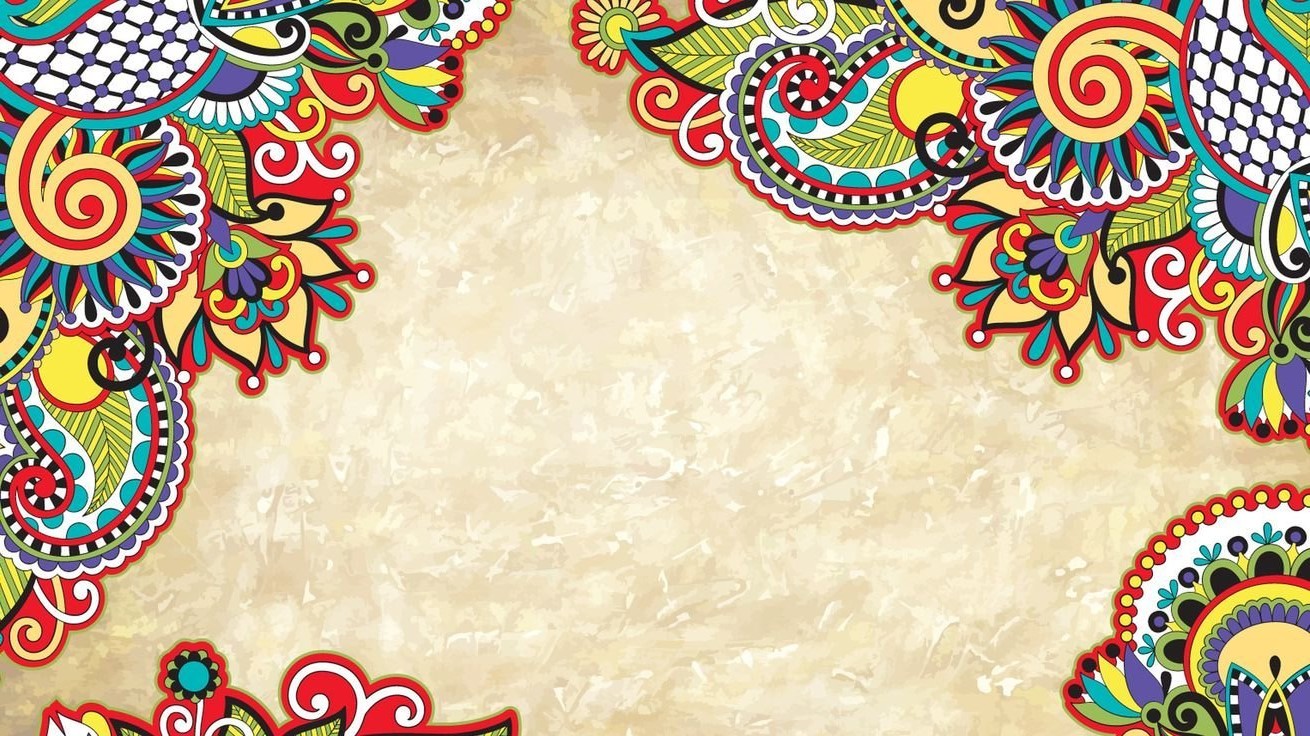 Хоровод «Как у наших у ворот, закружился хоровод…»
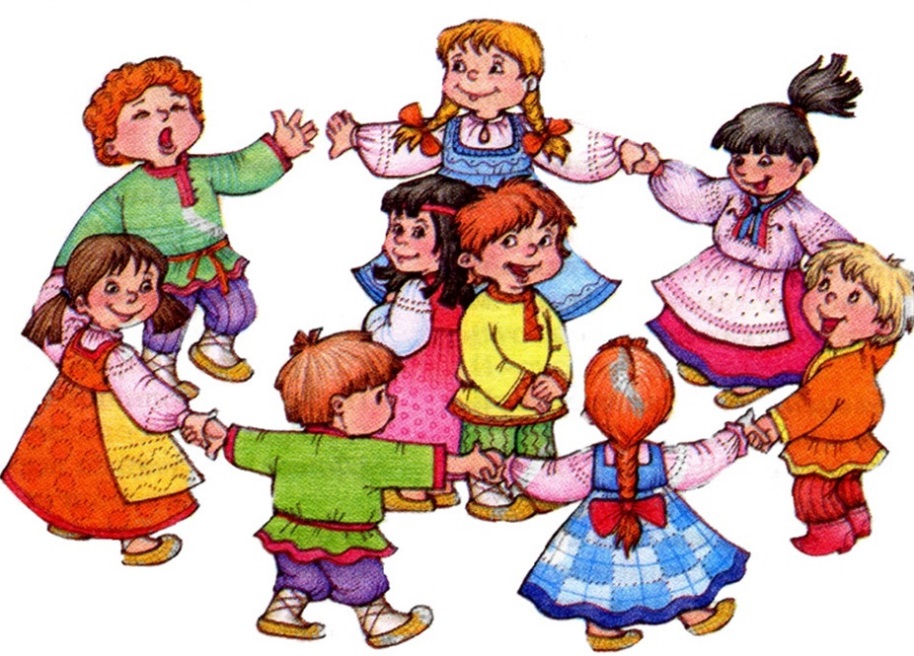 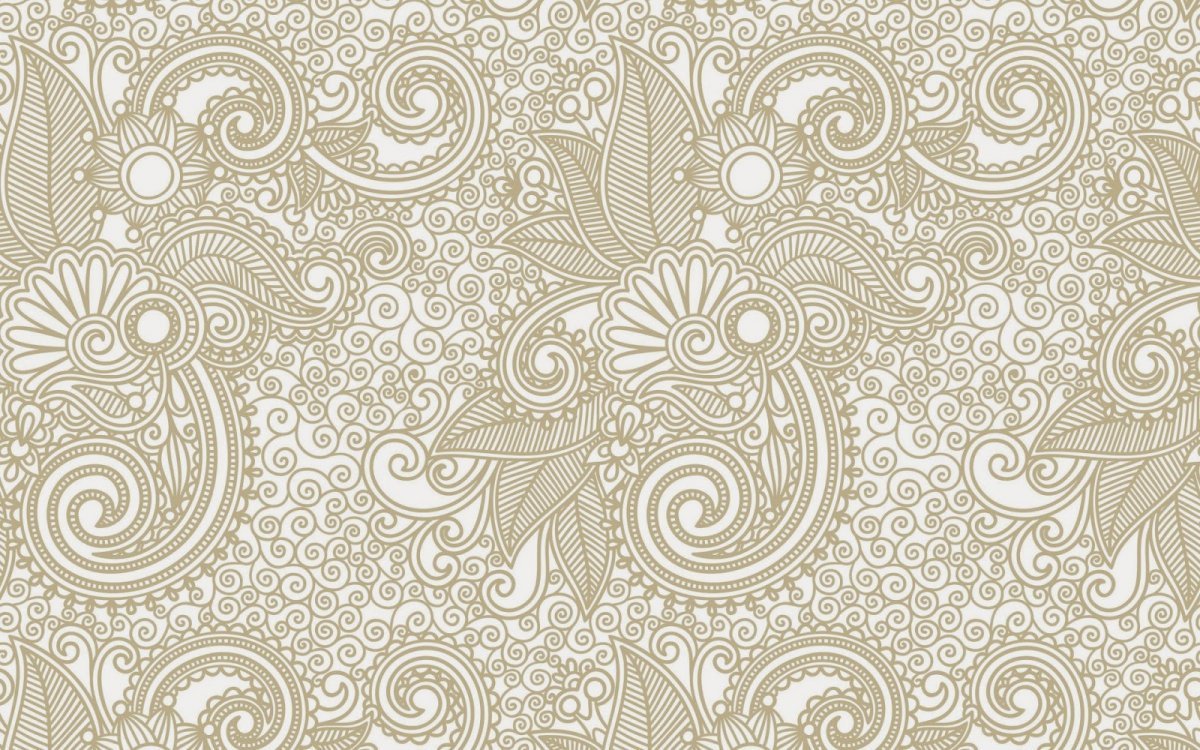 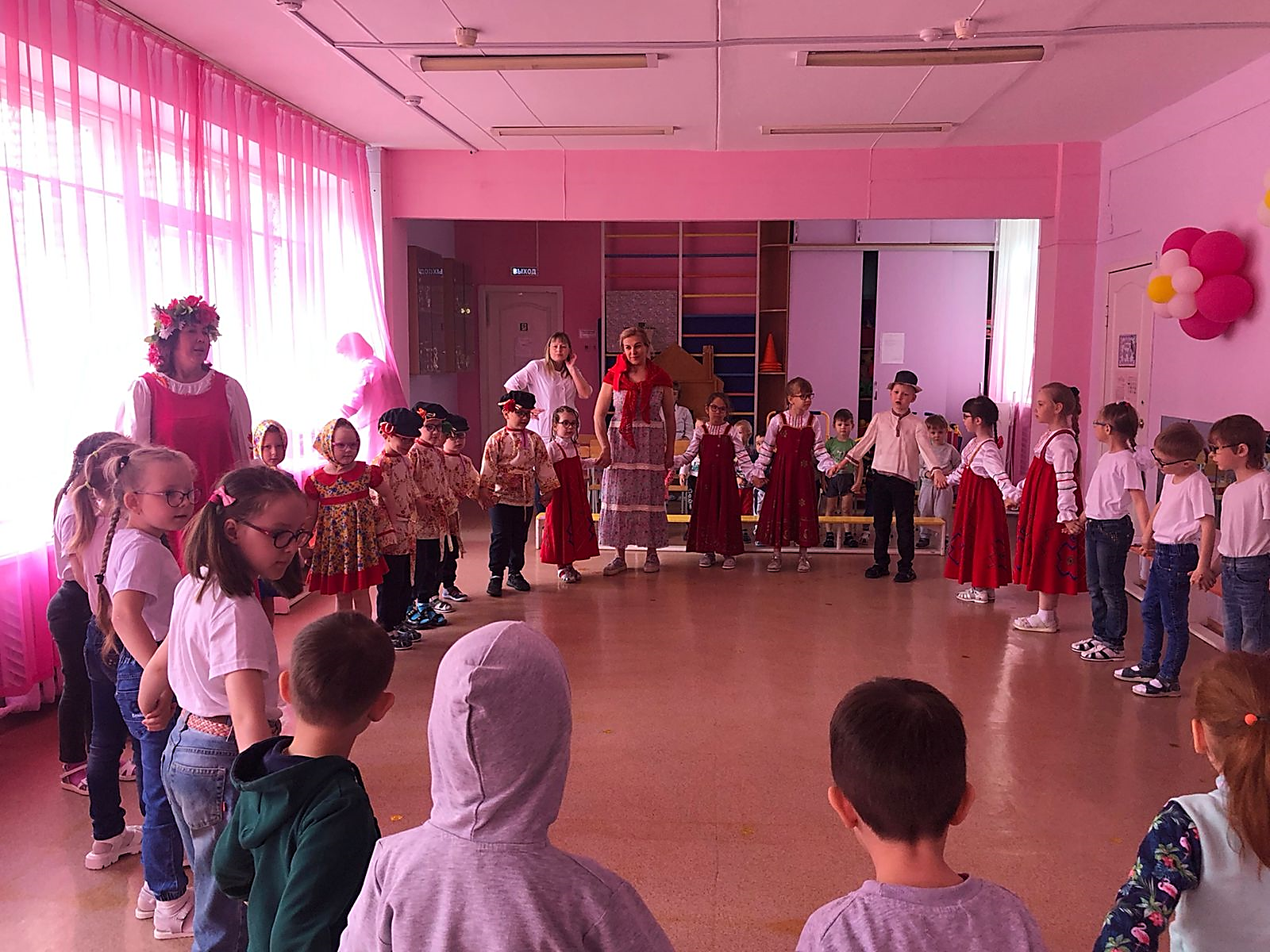 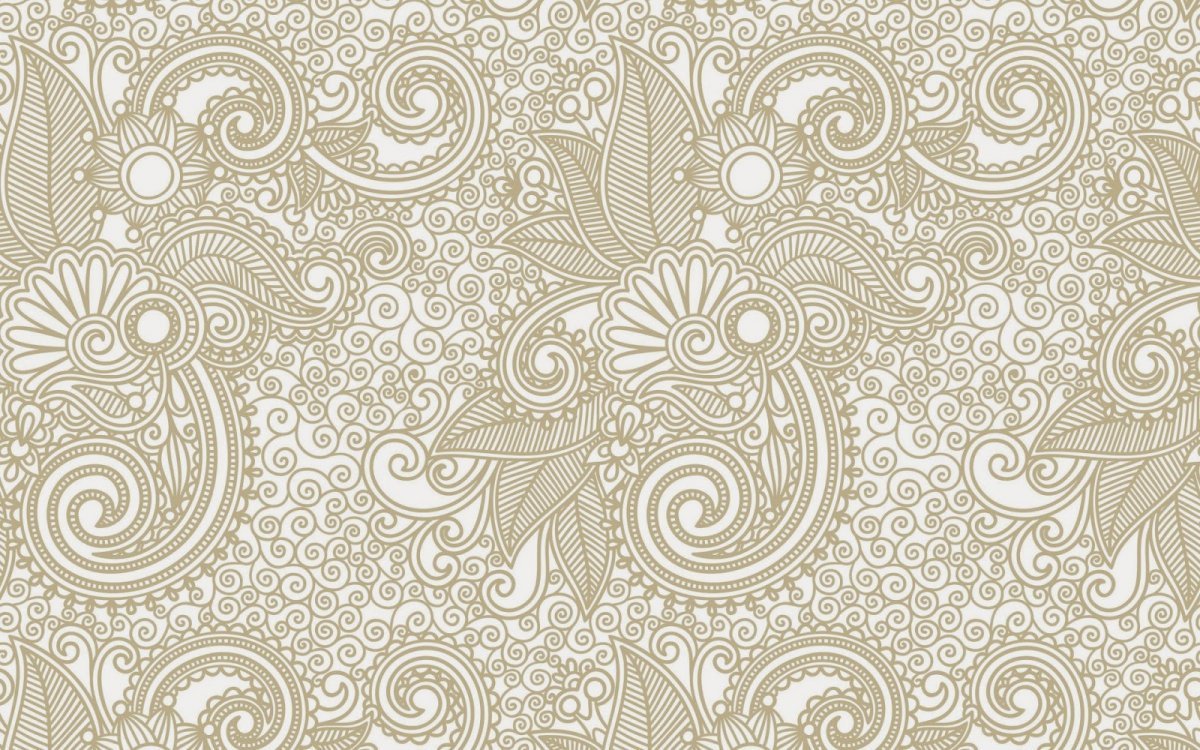 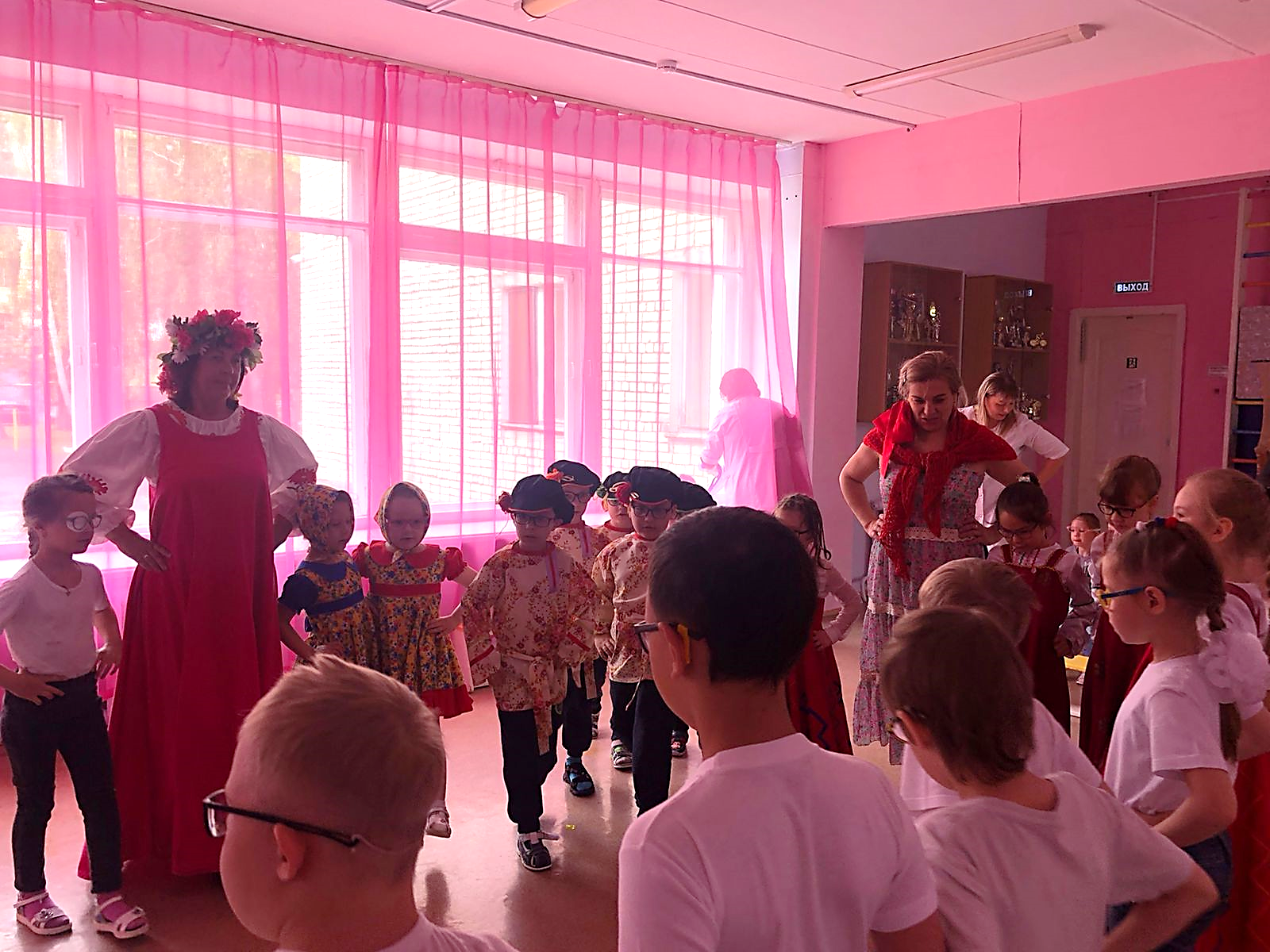 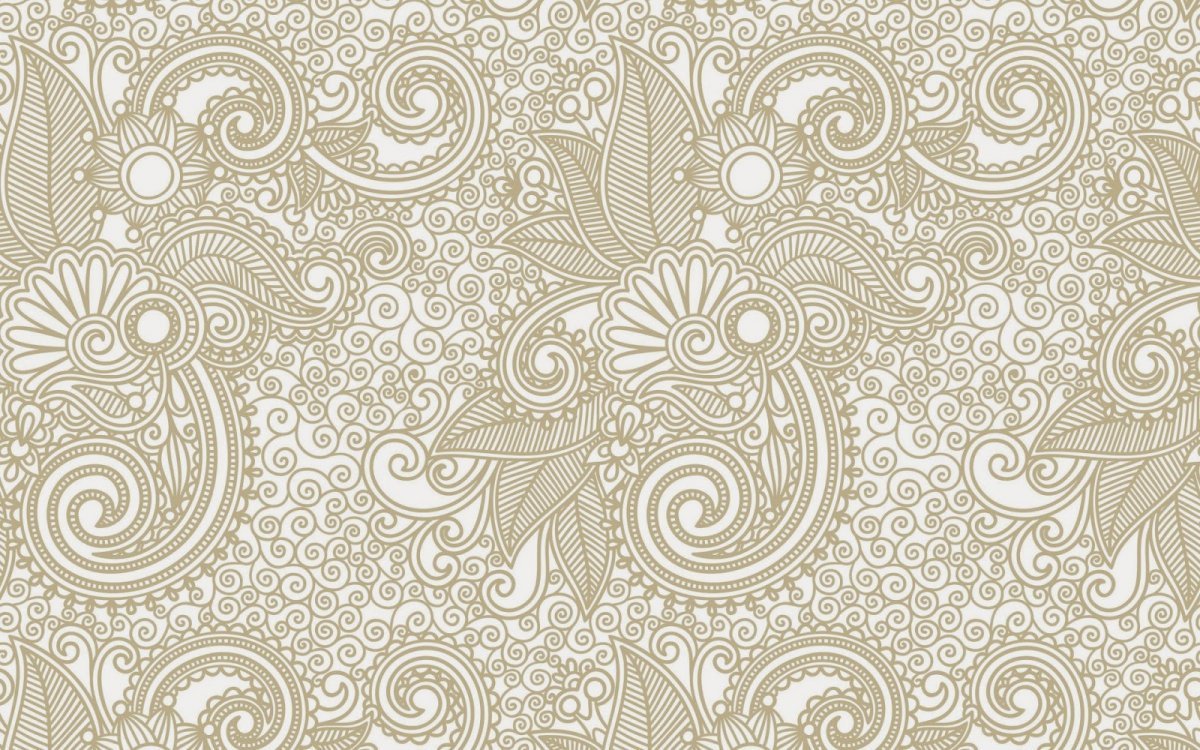 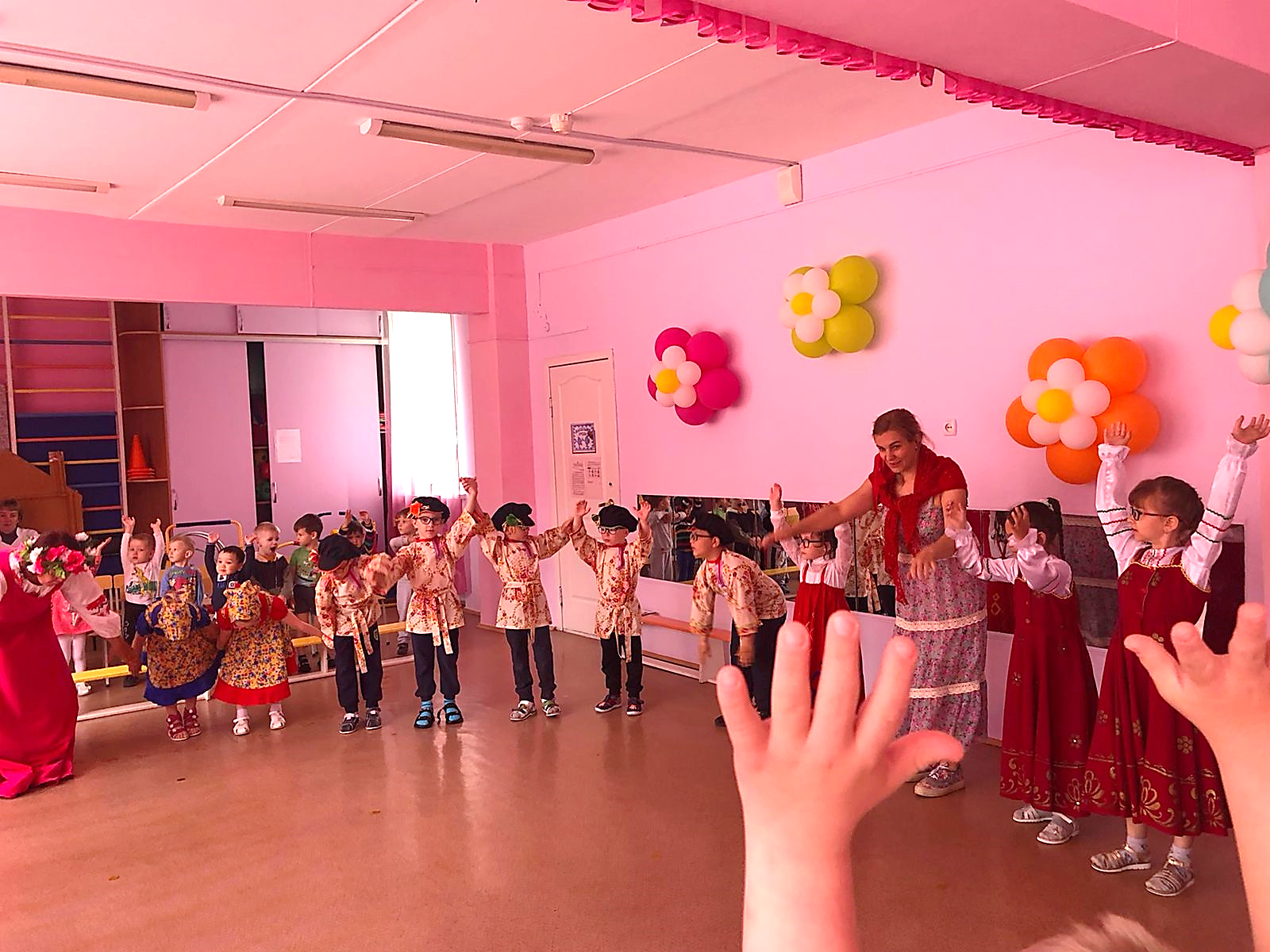 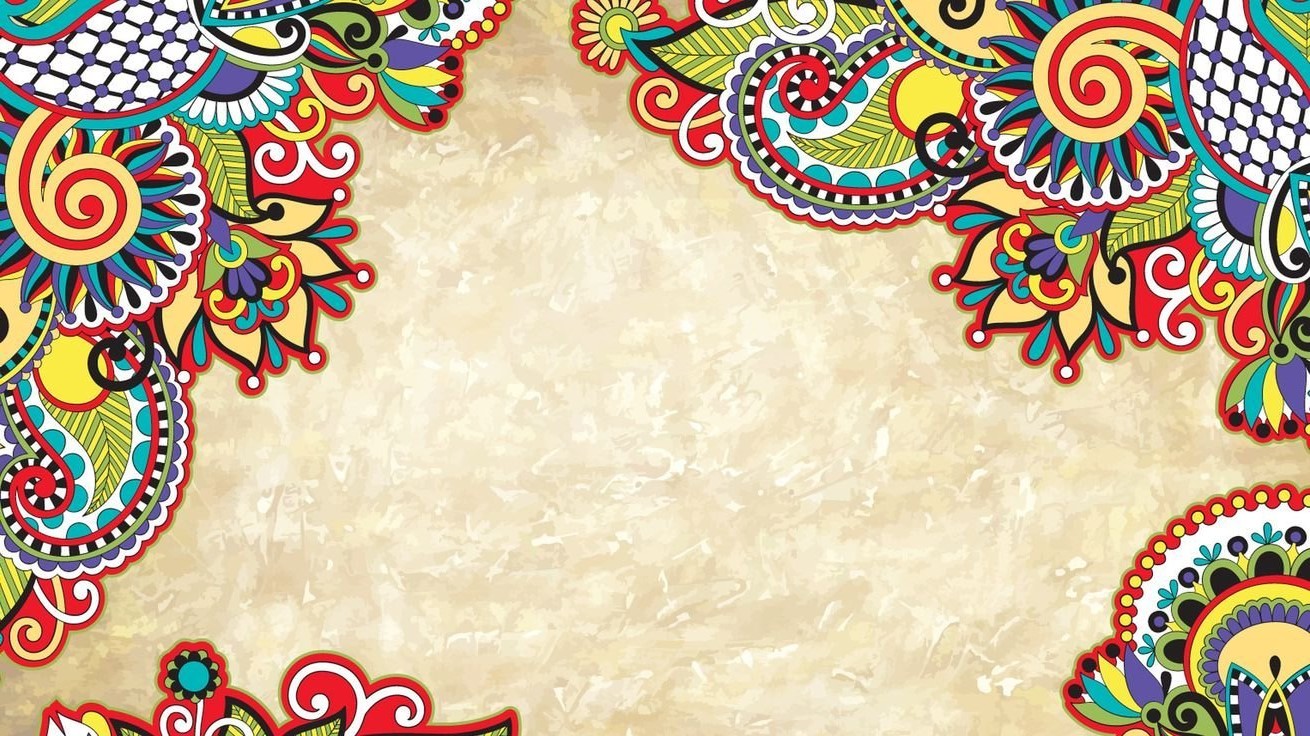 Игра-хоровод «Ай дили-дили-дили, а мы кого-то видели!»
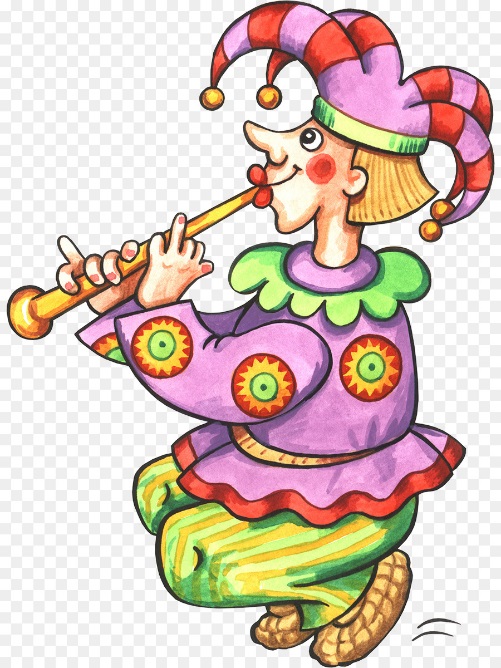 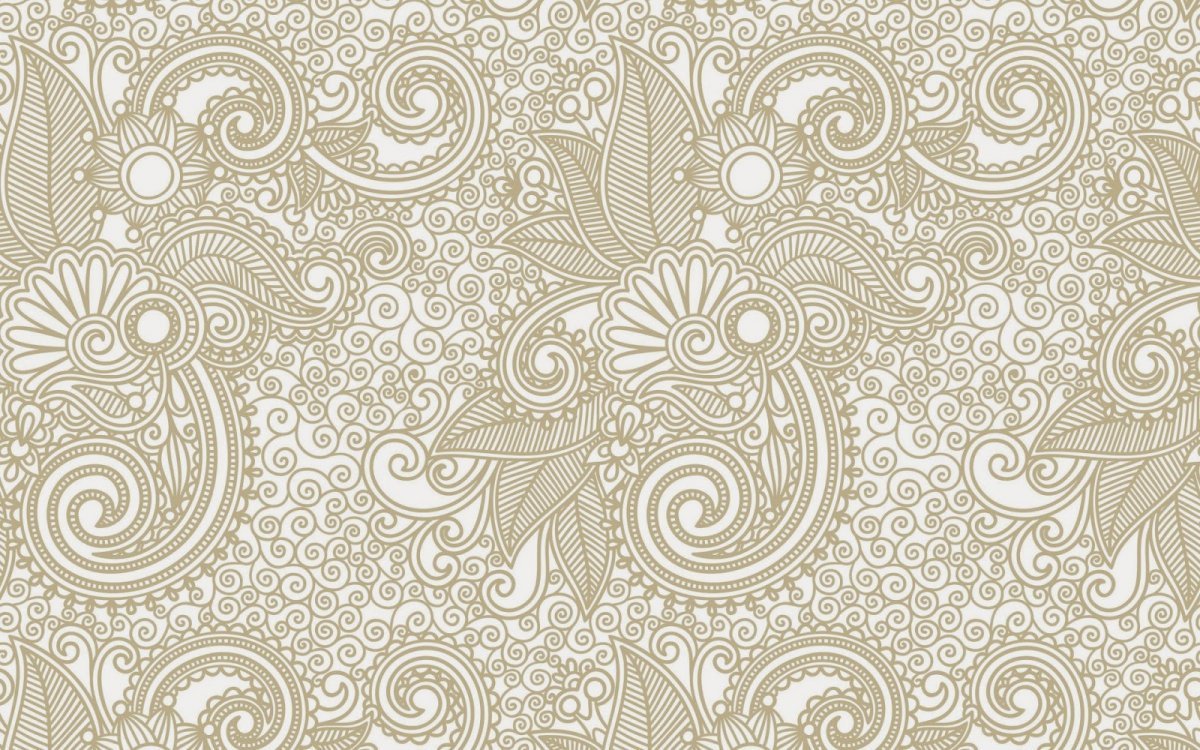 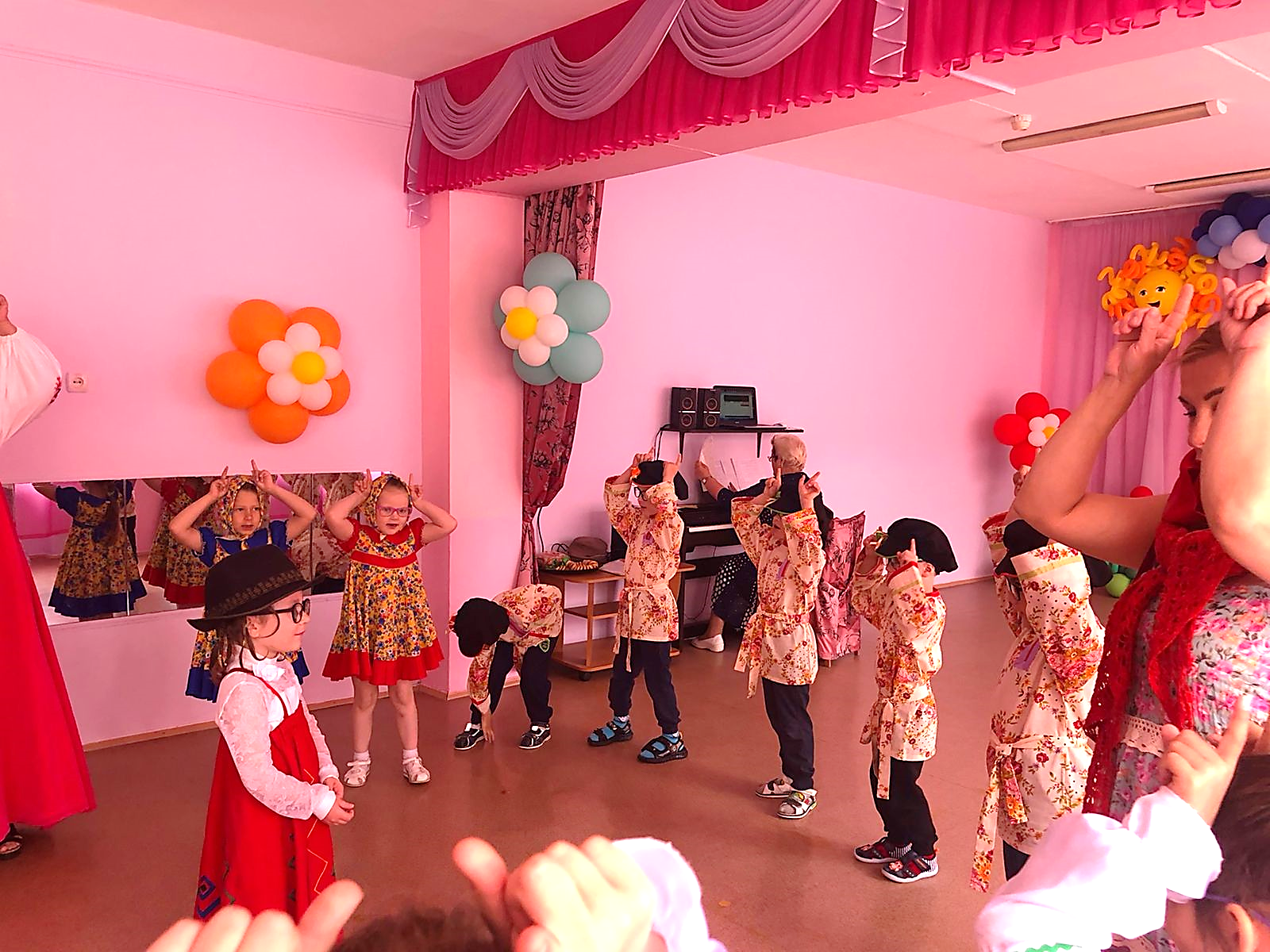 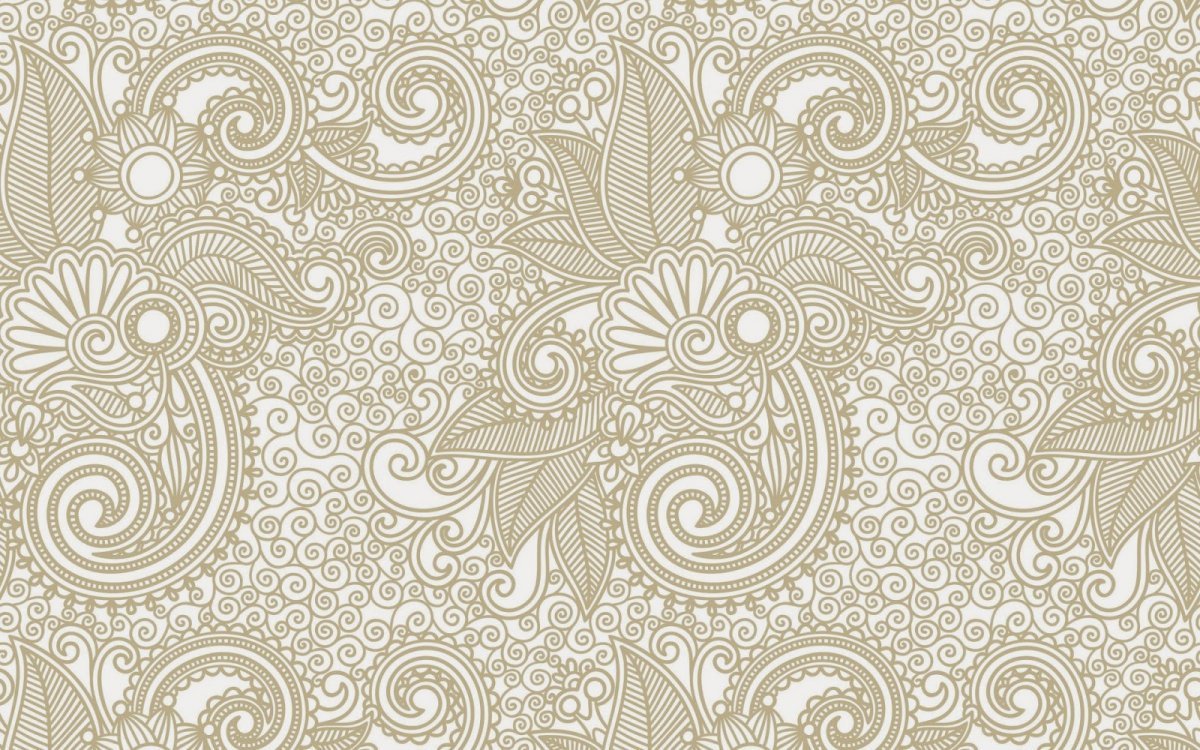 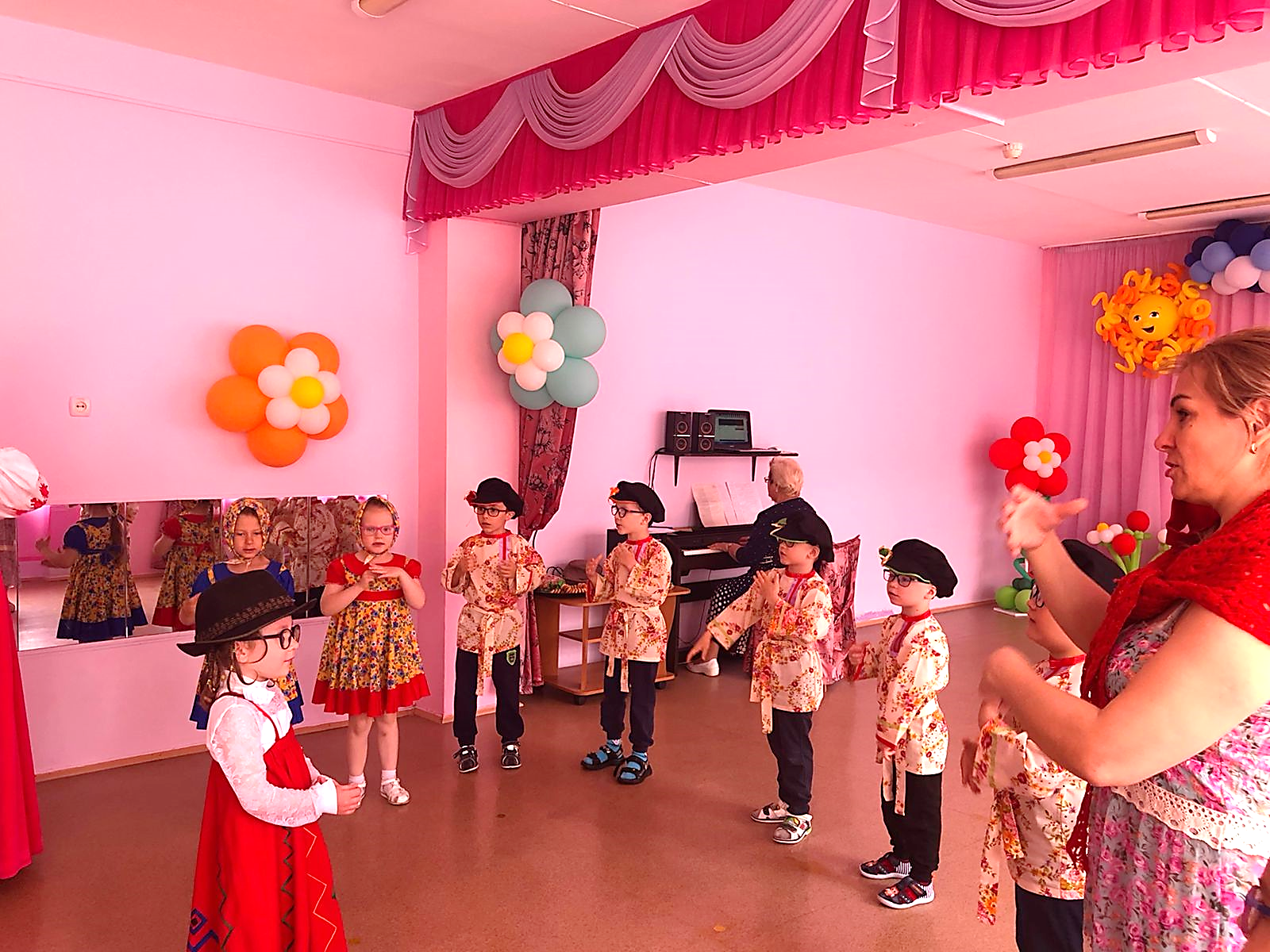 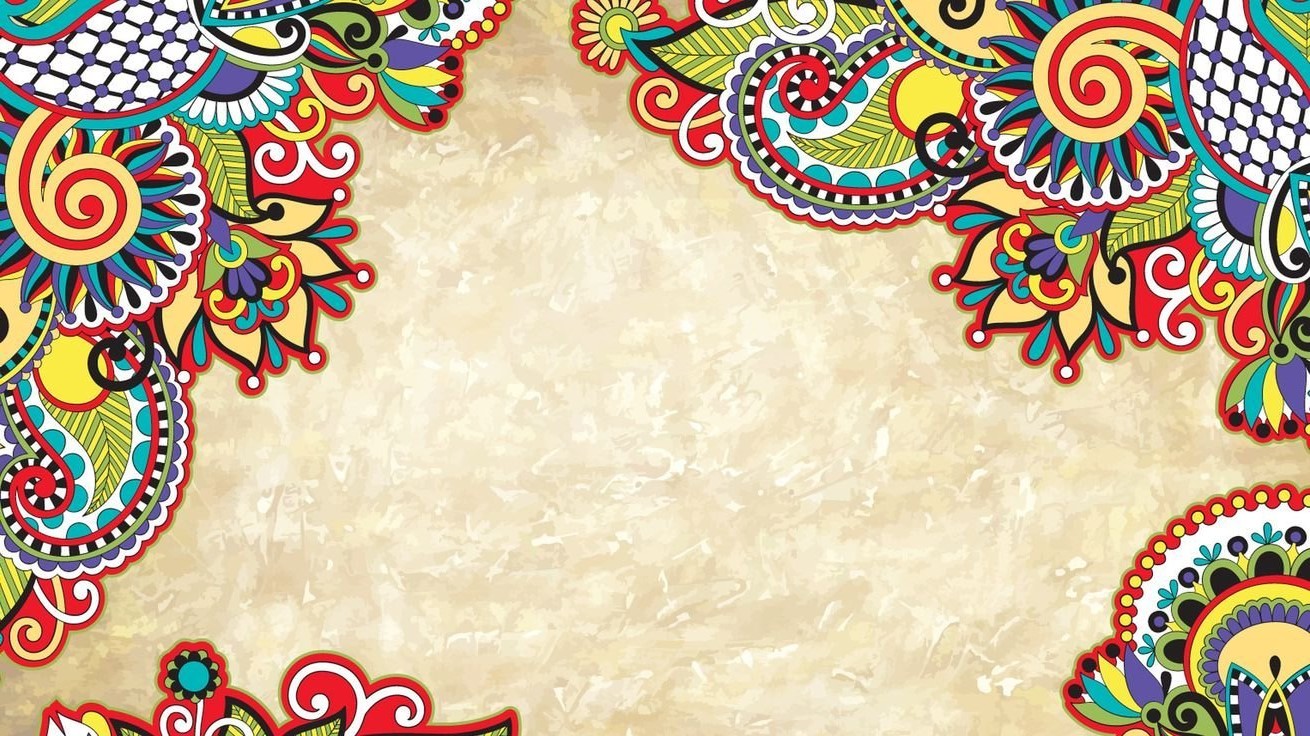 Игра-хоровод «Пугало»
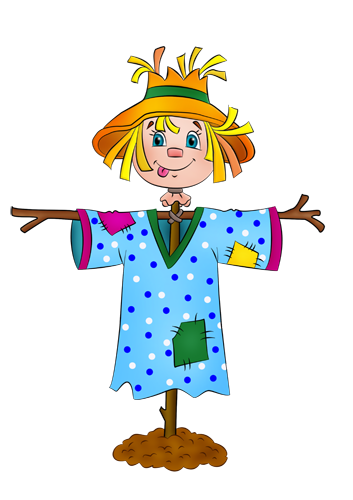 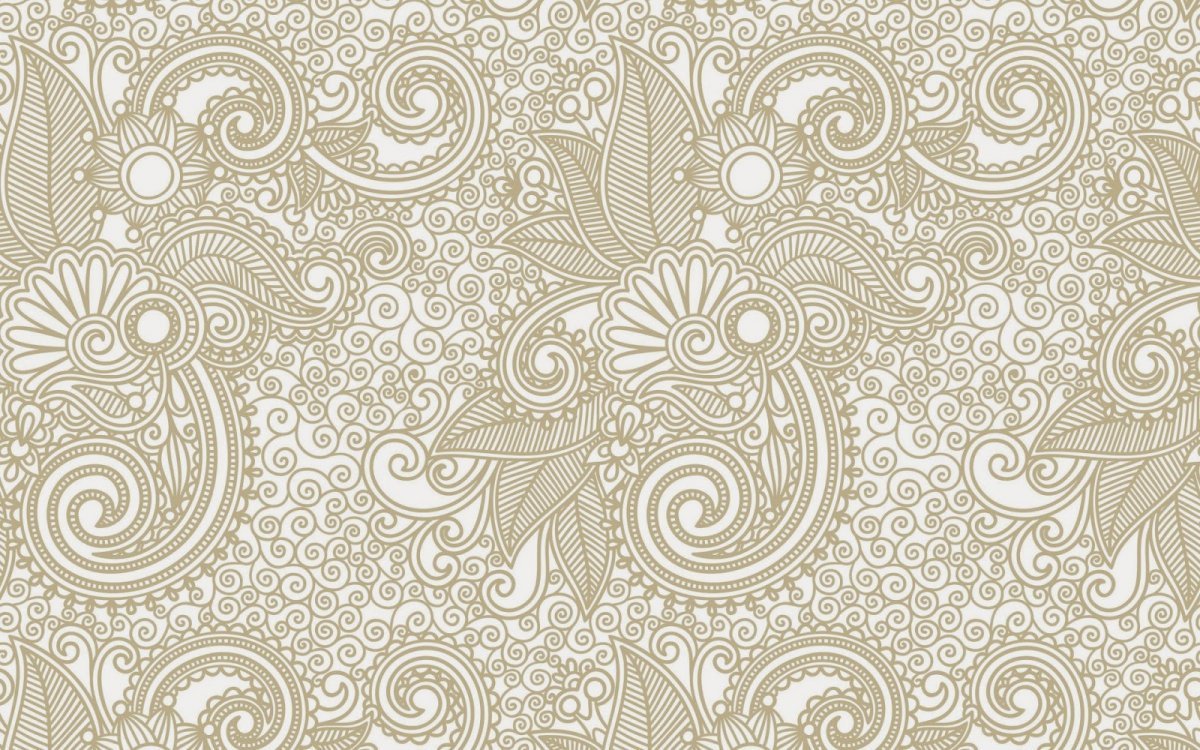 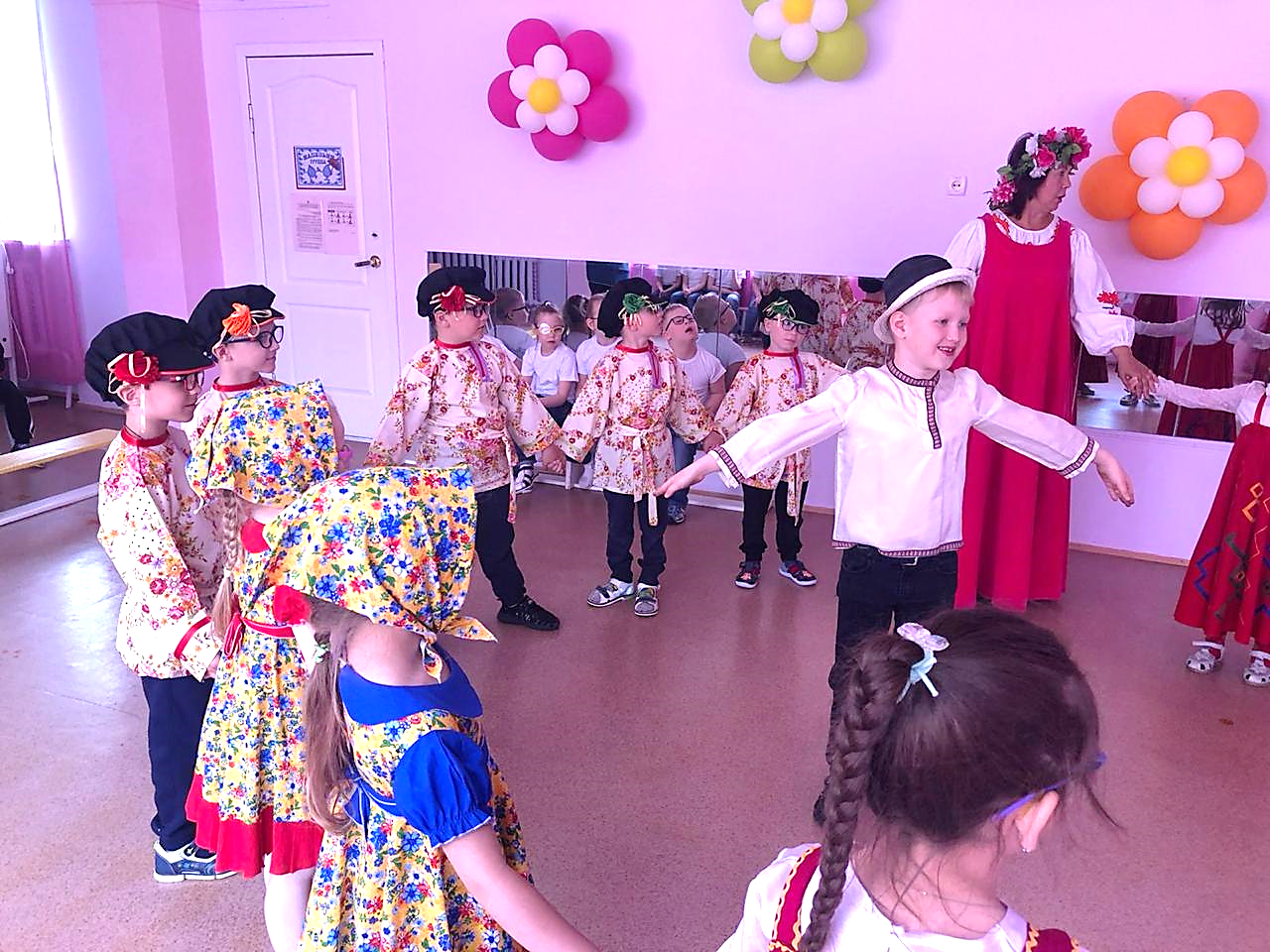 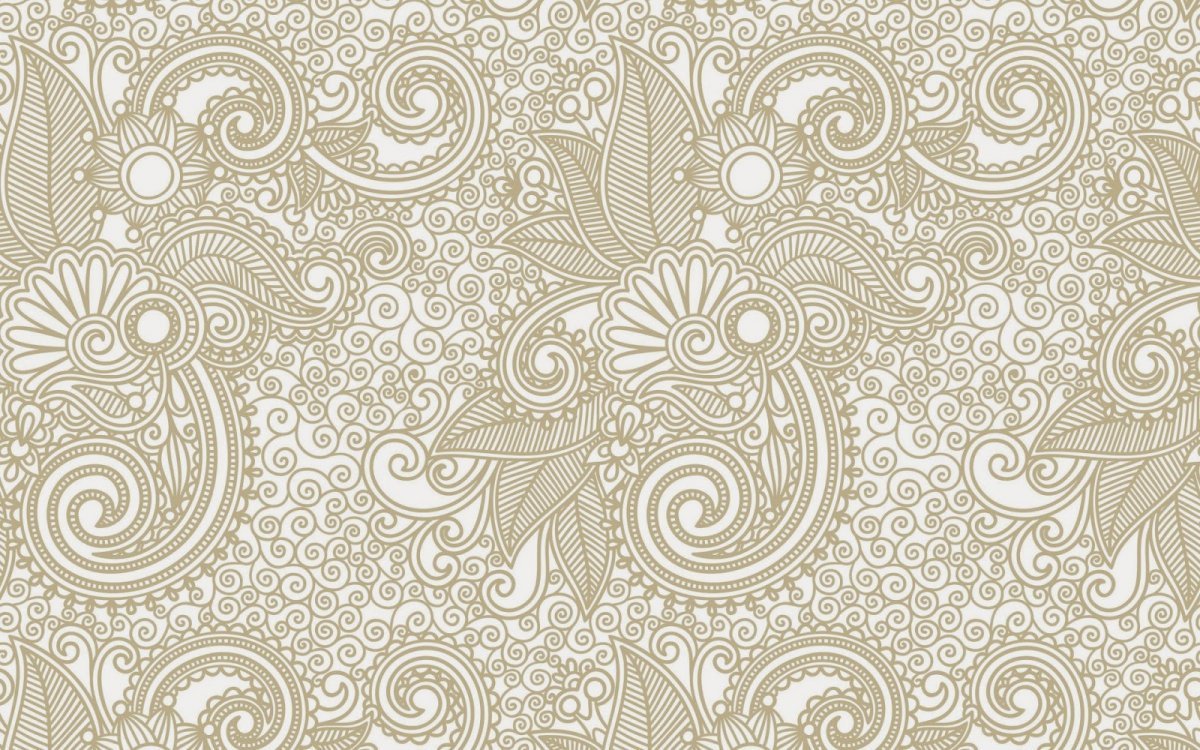 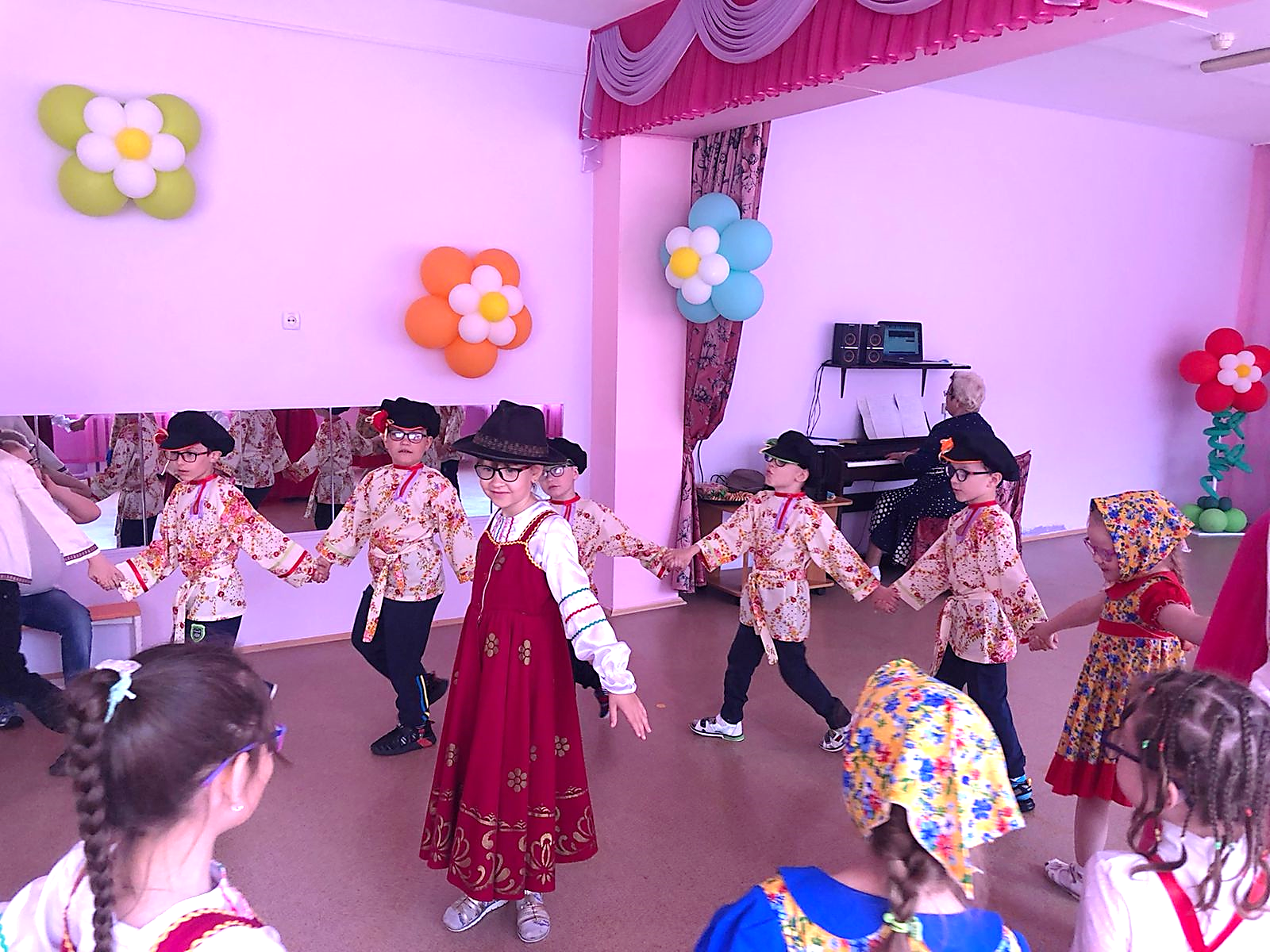 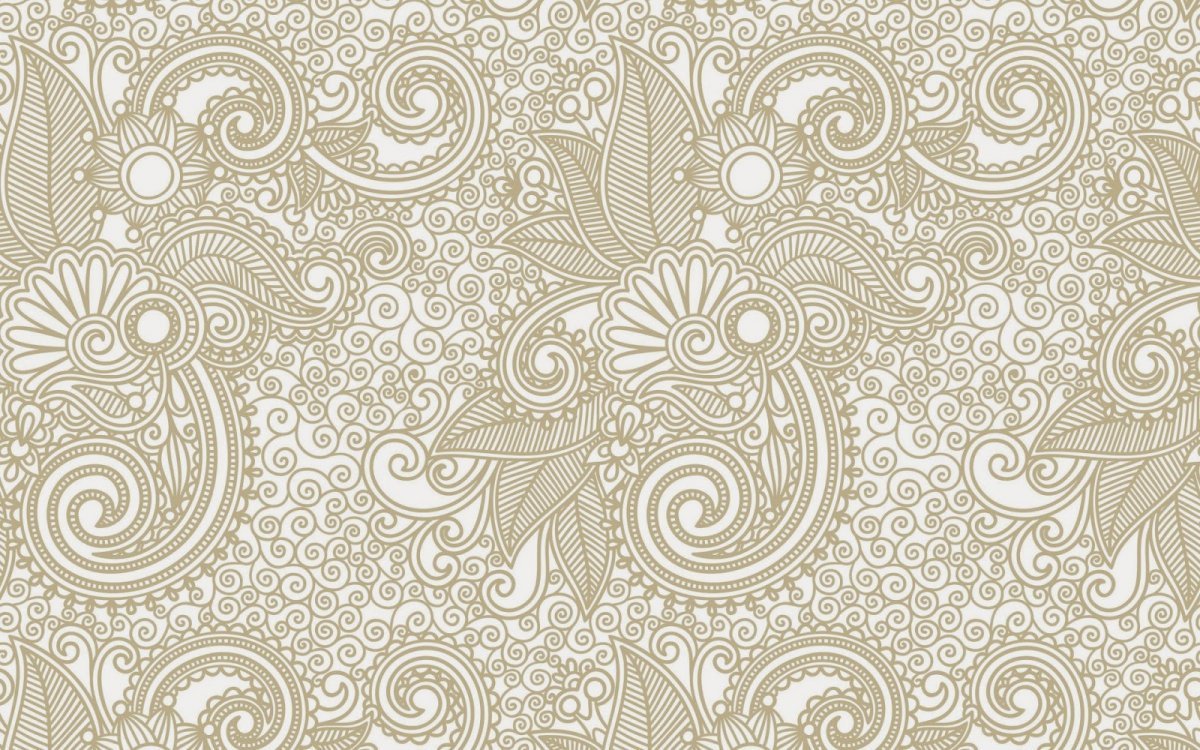 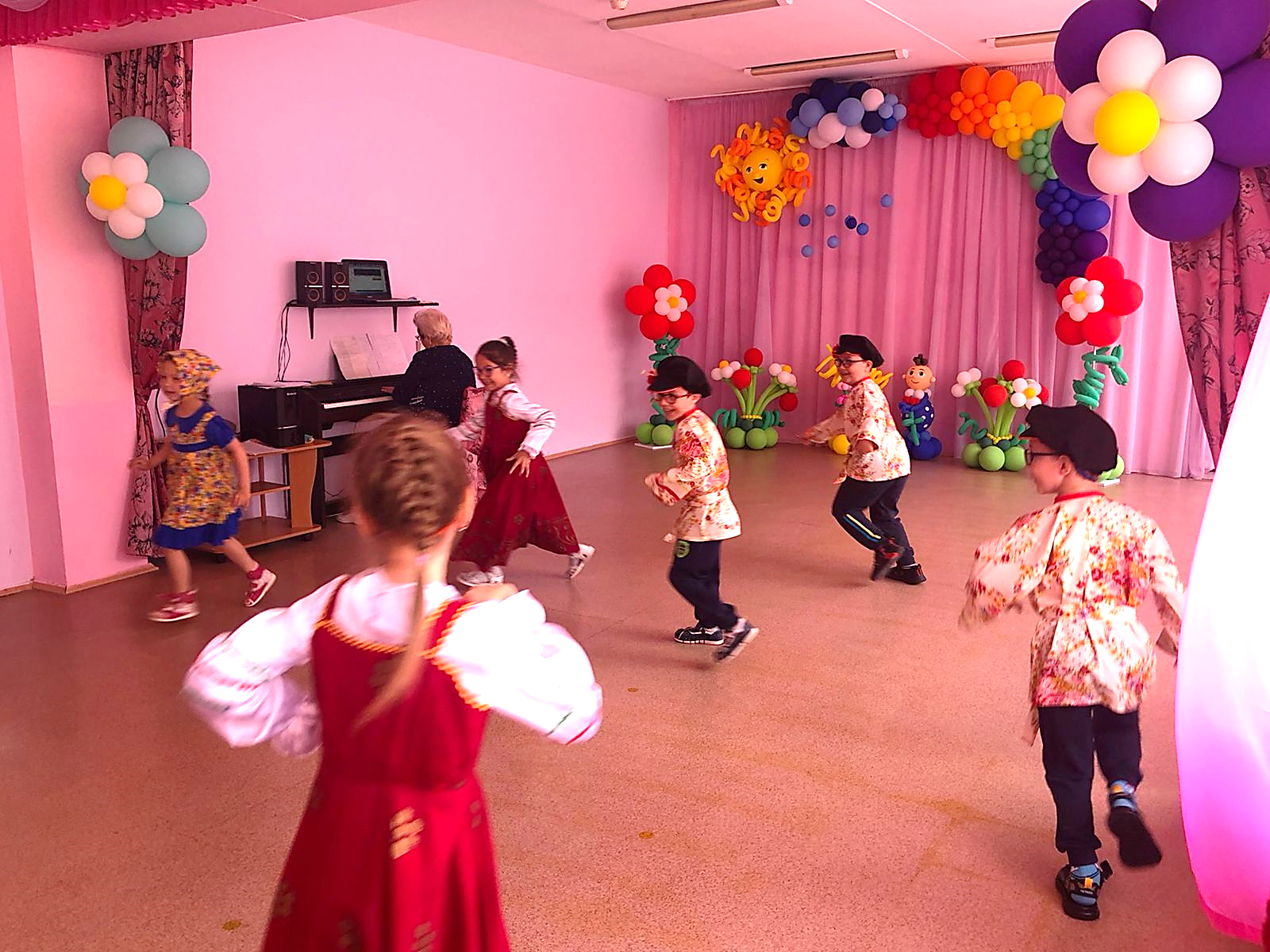 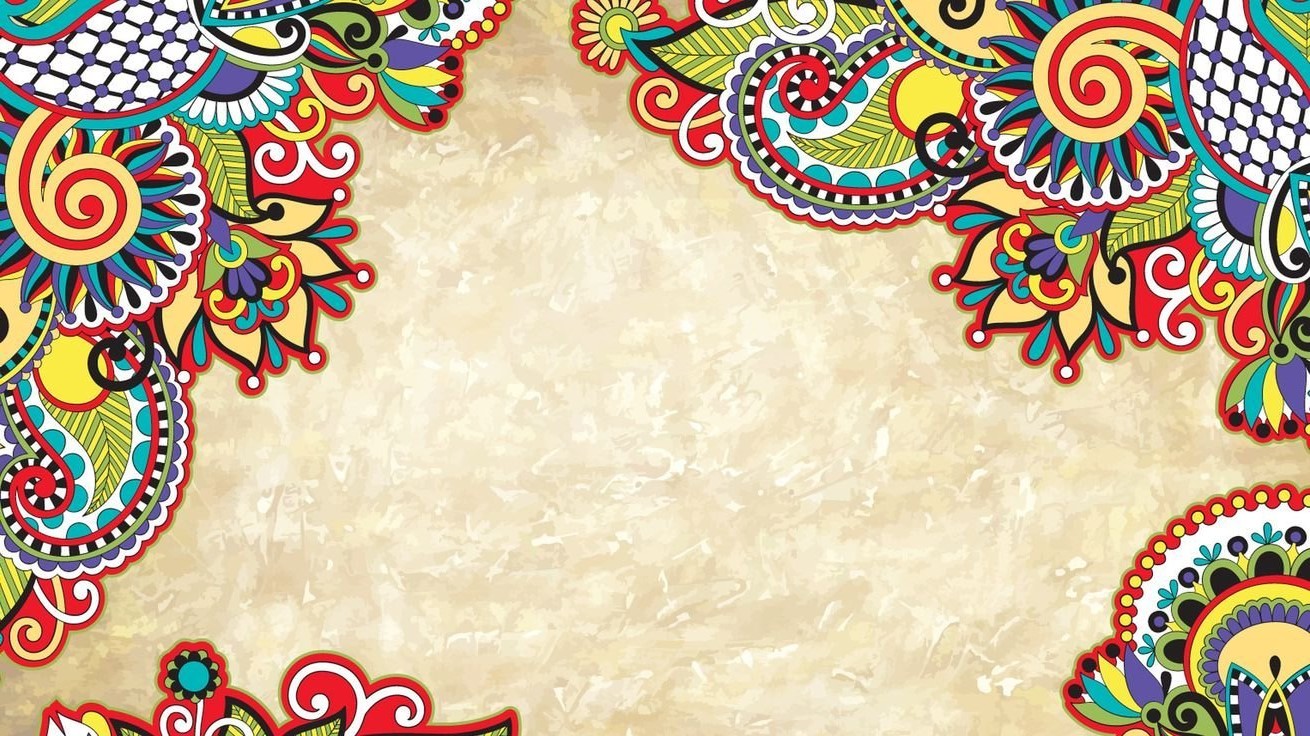 Хоровод «Во поле берёза стояла…»
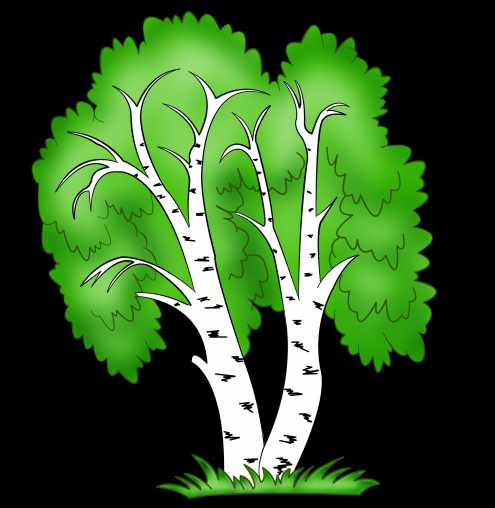 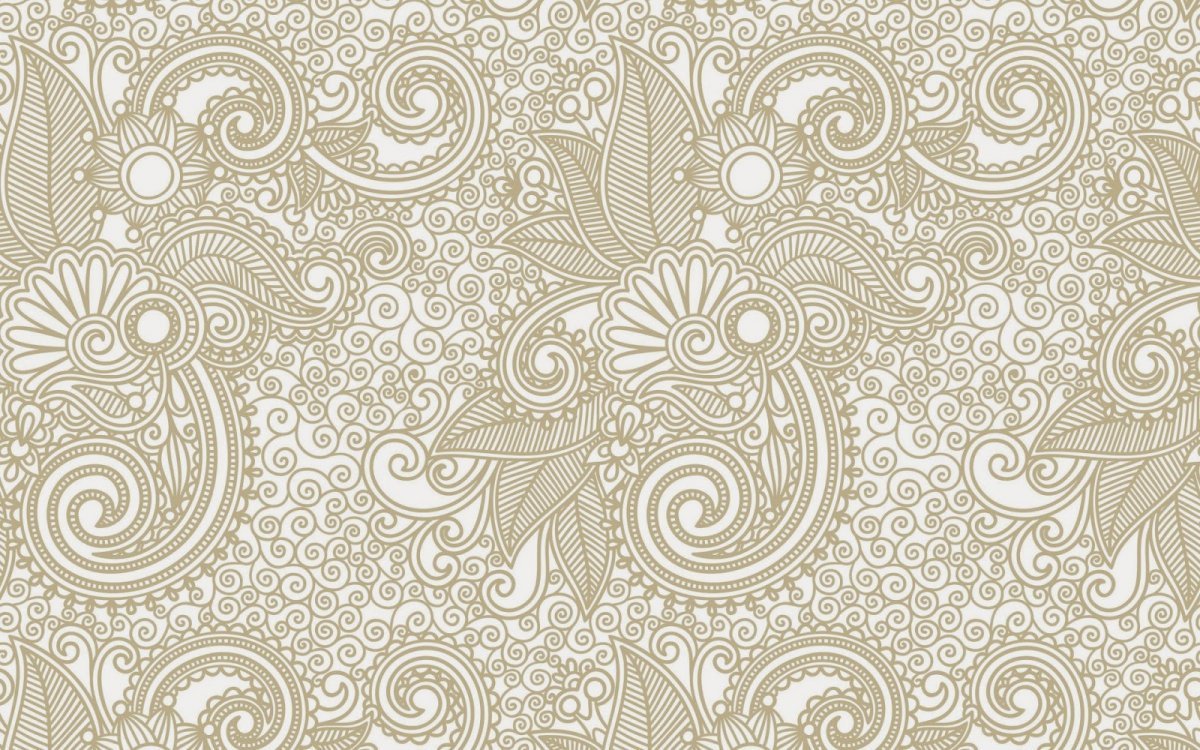 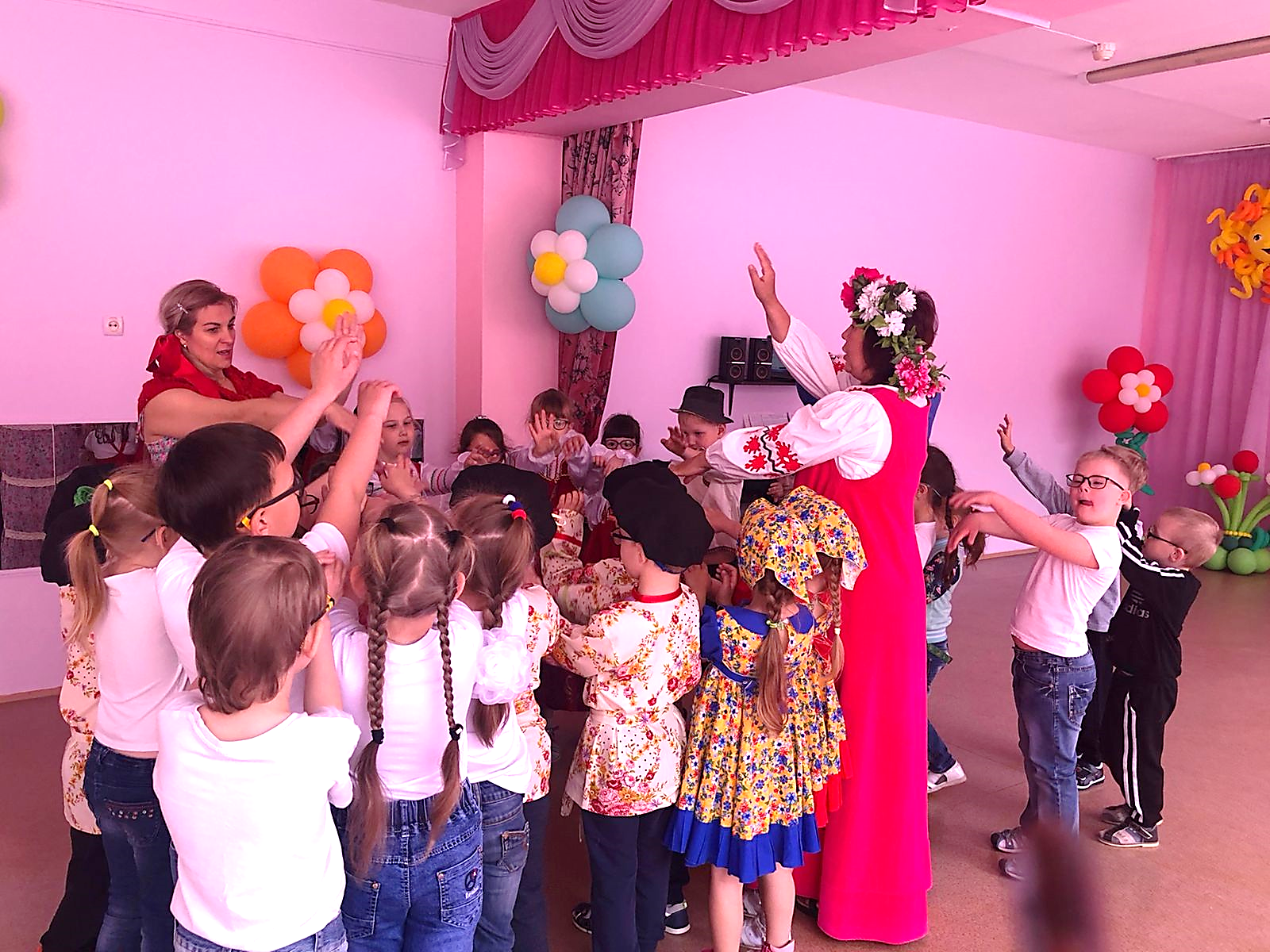 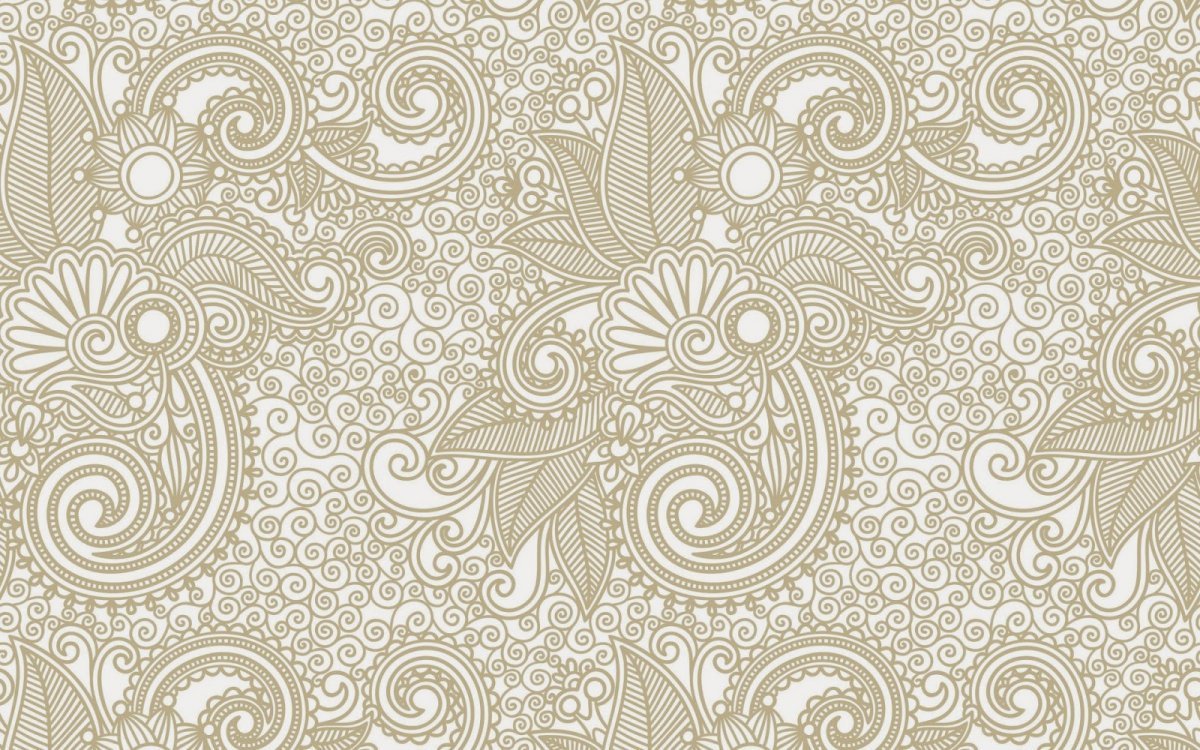 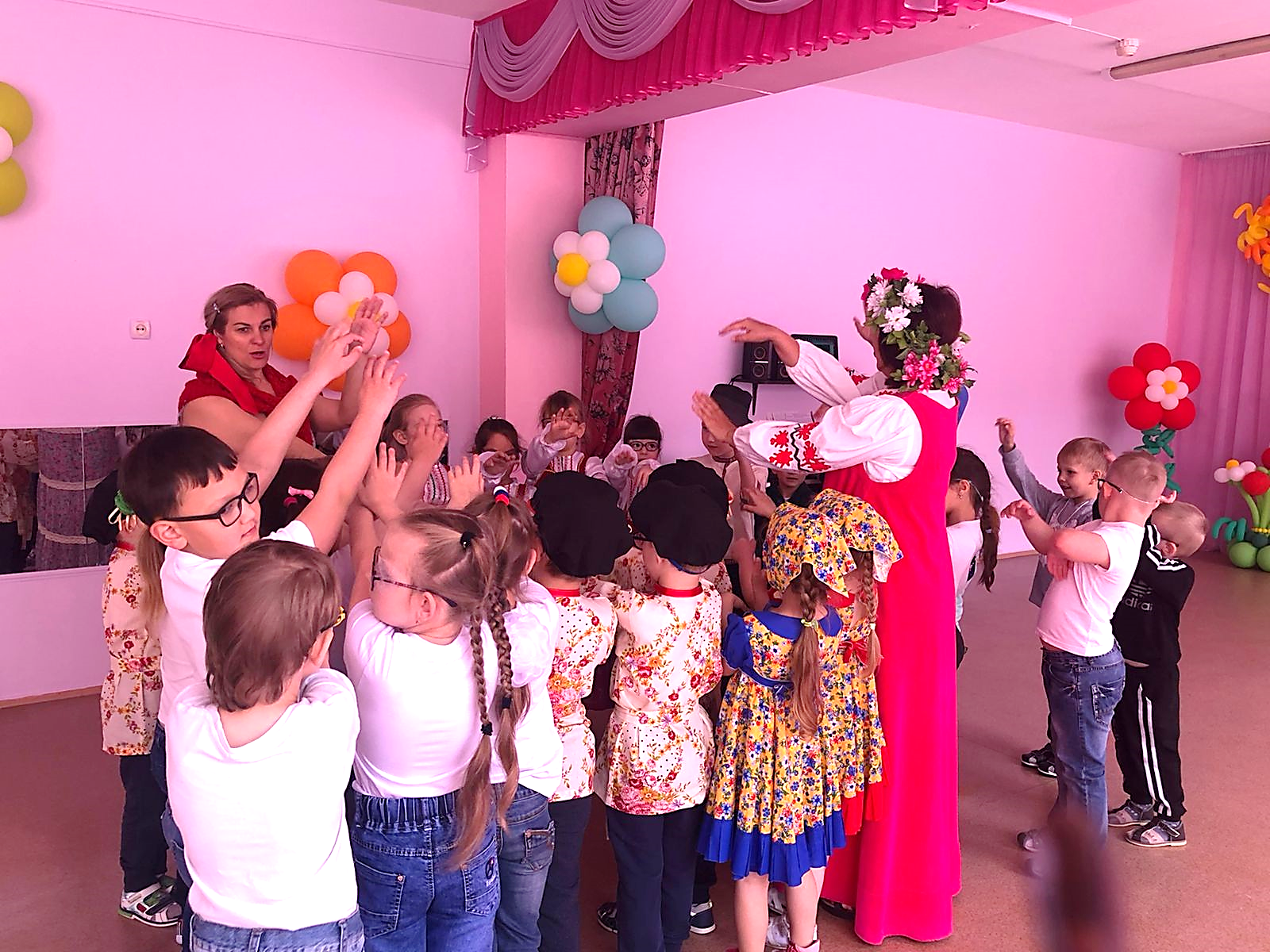 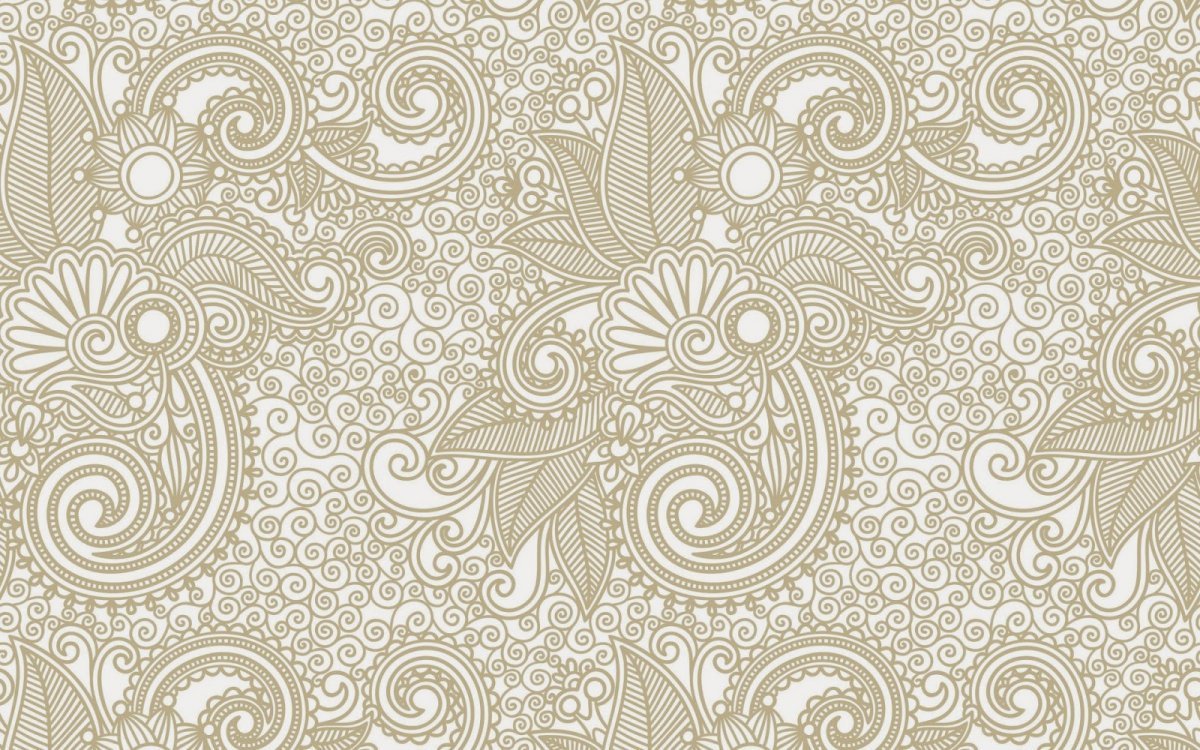 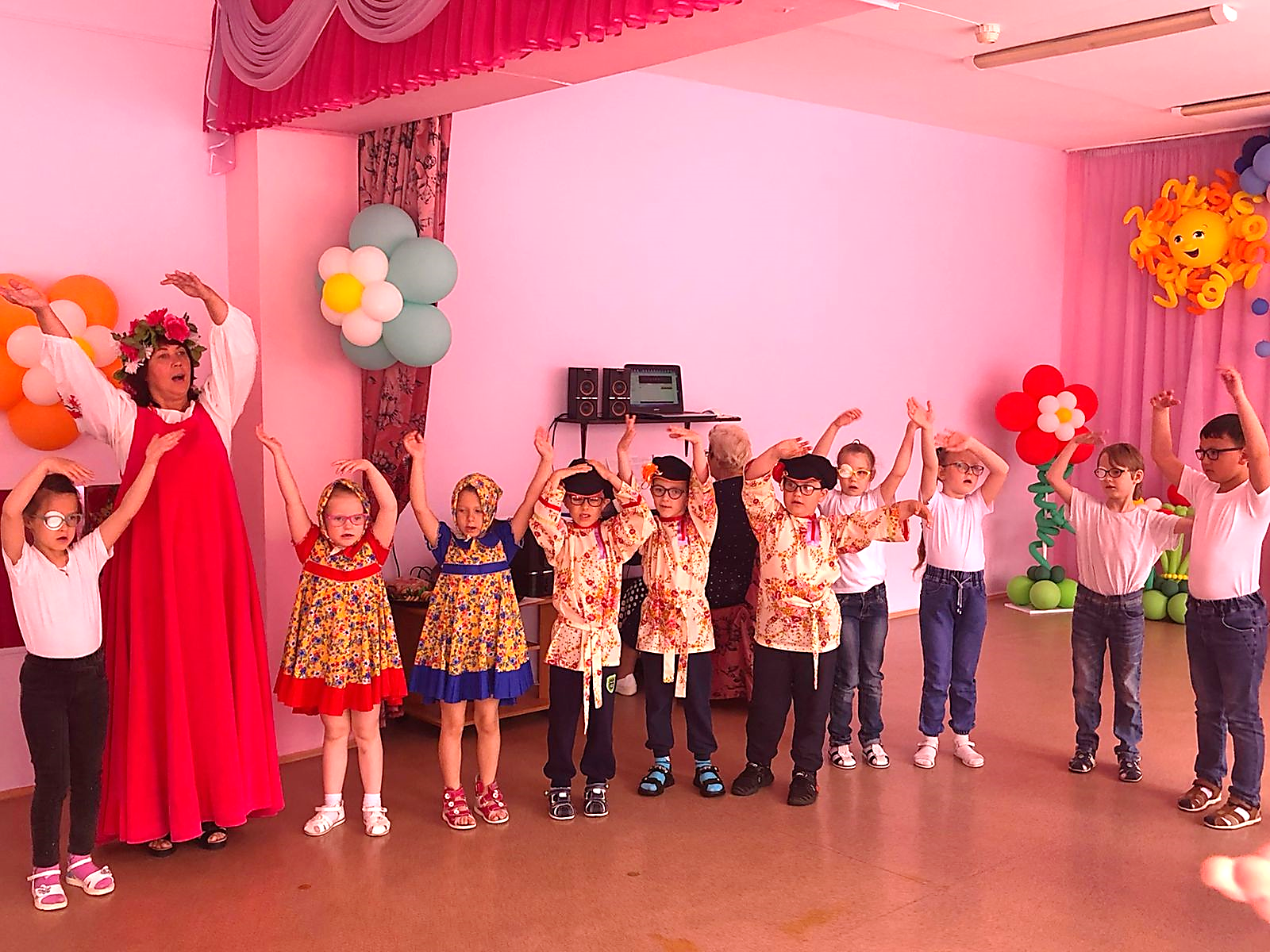 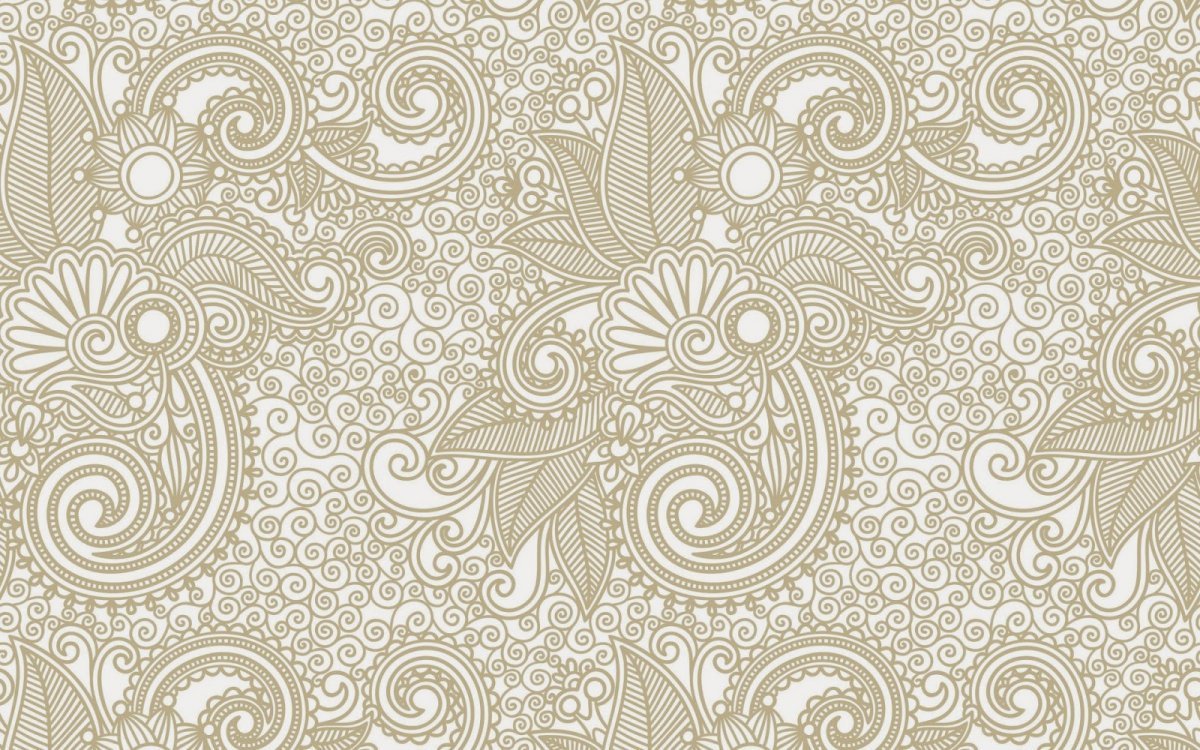 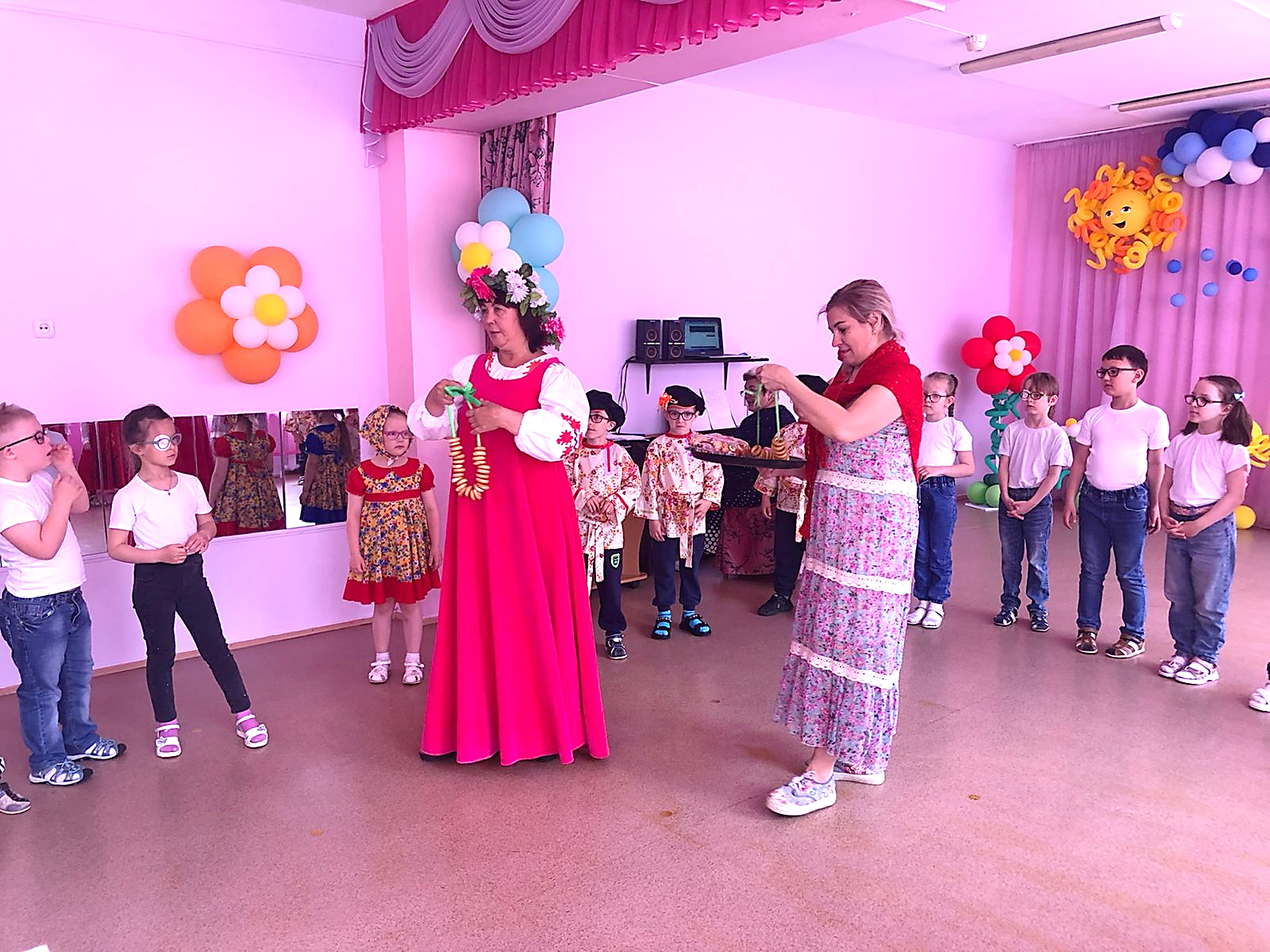 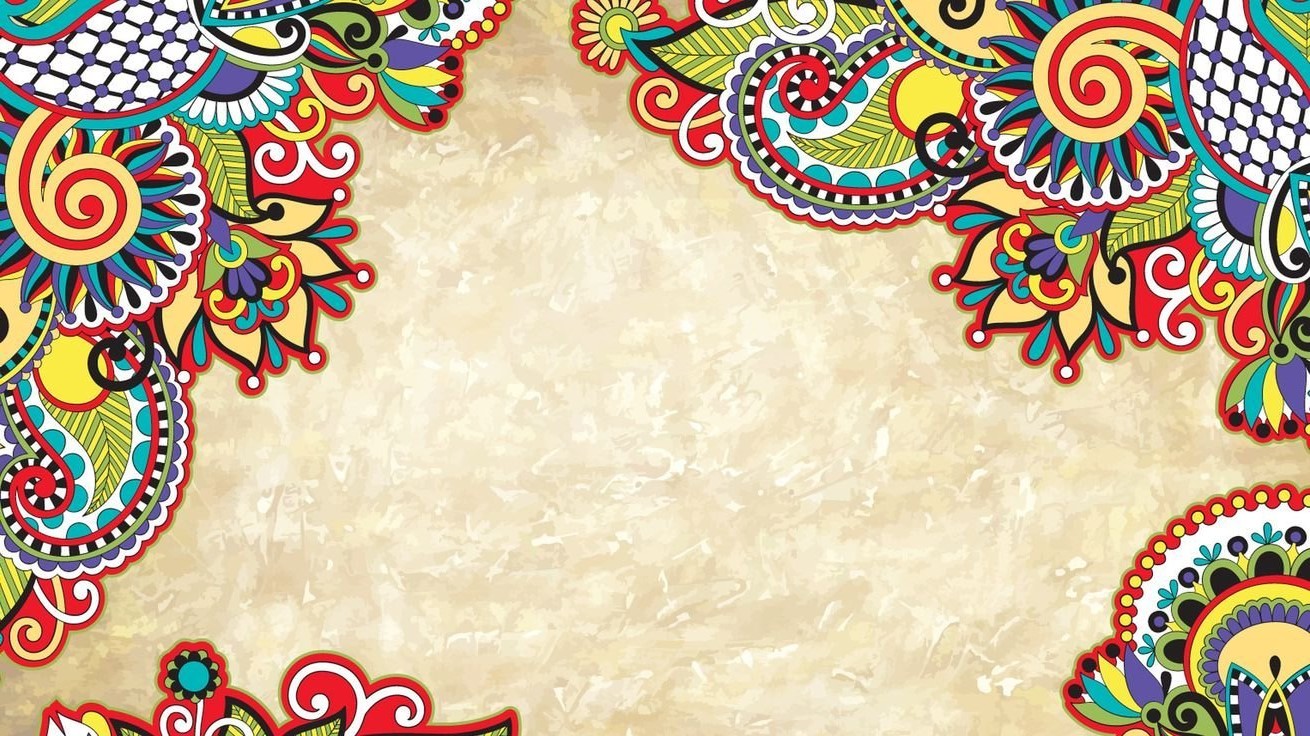 КОНЕЦ